One Crazy Summer
Rita Williams-Garcia
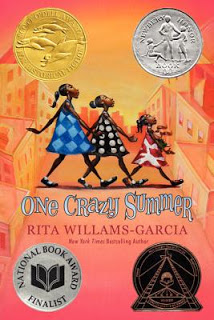 Author Notes
Rita Williams-Garcia Biography
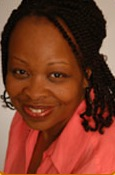 Cassius Clay Cloudspages 1-7
Character Development:  Keep a chart of the characters throughout the story. Be sure to include personality traits as well as physical traits.
Setting
Conflict
Figurative Language
Allusion: Cassius Clay (Research)
Why do you think Cecile left her family? Explain.
Geography Challenge
On a map, locate New York and Oakland, California.
Golden Gate Bridgepages 8-12
Character Development: What kind of a person is Delphine? Use evidence from the text to support your thinking.
Setting
Conflict
Figurative Language
Vocabulary
descent
savor
surging
Secret Agent Motherpages 13-22
Character Development:  Add Cecile to your chart.
Setting
Conflict
Figurative Language
Allusion: Mata Hari (Research)
What would you be thinking, and how would you be feeling, if you were Delphine meeting your mother for the first time you could remember at an airport and being greeted the way she was? Do you think she and the girls will like being with their mother for the next 28 days? Explain using evidence from the story.
Vocabulary
warbled
gawk
unfurled
glommed
Green Stucco Housepages 23-29
Character Development
Setting:  Draw a picture of Cecile’s house.
Conflict
Figurative Language
Why do you think the girls were forced to go see their mother, Cecile, if she didn’t even want them there? What could be her father’s motivation?
Vocabulary
slack
scrutiny
Mean Lady Mingpages 30-37
Character Development
Setting
Conflict:  List the conflicts the girls have faced thus far in the story.
Figurative Language
How would you feel walking alone in a strange city to find a place to eat and a phone booth to call your father? Would you react as well as the girls appear to be?
Vocabulary
smirks
Collect Callpages 38-42
Character Development
Setting
Conflict: Keep an on-going chart of all the things Cecile does that aren’t very motherly.
Figurative Language
Do you think Big Ma is right in not forgiving Cecile for abandoning her daughters? Explain why or why not.
Who do you suppose the three people at the door are? What evidence do you base this on?
For the Peoplepages 43-48
Character Development
Setting
Conflict
Figurative Language
Allusion: Black Panthers, Eldridge Cleaver, Huey Newton, Ho Chi Minh, Bobby Kennedy, sit-ins (Research)
Why do you think the three men wanted Cecile’s paper, ink, and printing press? 
What do you think Cecile meant when she said, “But you gotta take my kids,” ? (page 46) Take them where, and for what purpose?
Vocabulary
racism
Glass of Waterpages 49-55
Character Development
Setting
Conflict
Figurative Language
Do you really believe that Cecile left her husband and children because he wouldn’t let her pick out Fern’s name? What could be some other reasons why she left?
Why is Cecile so protective of the kitchen? What do you think is inside? On what evidence do you base your thinking?
Inseparablepages 56-61
Character Development
Setting
Conflict
Figurative Language
What do you think is in the small box? On what evidence do you base your thinking?
Vocabulary
indignant
militant
Breakfast Programpages 62-67
Character Development
Setting
Conflict
Figurative Language
Summarize what happened in this chapter.
Vocabulary
humiliation
refrained
Even the Earth Is a Revolutionarypages 68-74
Character Development
Setting
Conflict
Figurative Language
Allusion: Che Guevara (Research)
What revolution is Sister Mukumbu talking about, and what part do you think the girls will play in it?
Why do you think the Black Panther’s call Cecile Inzilla? On what evidence do you base your answer?
Vocabulary
envious
sullenly
axis
revolving
revolution
revolutionary
Crazy Mother Mountainpages 75-79
Character Development
Setting
Conflict
Figurative Language
What kind of a person is Cecile? Explain using evidence from the story.
Vocabulary
baffled
infiltrate
treason
Everyone Knows the King of the Seapages 80-85
Character Development
Setting
Conflict
Figurative Language
Is a name important? Do you like your name? Would you change it if you could? If so, what name would you choose and why?
Why is this chapter titled “Everyone Knows the King of the Sea”?
Coloring and La-Lapages 86-94
Character Development
Setting
Conflict
Figurative Language
What is your la-la-la song?
Why do you think Vonette didn’t stand up for Fern and then later colored her baby doll black? Explain.
Vocabulary
indulgence
begrudgingly
Counting and Skimmingpages 95-101
Character Development
Setting
Conflict
Figurative Language
Why do you think Delphine didn’t want to go out to the park? On what evidence do you base your response?
Why did she by the newspaper with the money she was saving to call home?
Vocabulary
defiant
Big Red Spages 102-110
Character Development
Setting
Conflict
Figurative Language
What does the big red ‘s’ symbolize? Explain.
What do you think Cecile meant when she said, “We’re trying to break yokes. You’re trying to make one for yourself. If you knew what I know, seen what I’ve seen, you wouldn’t be so quick to pull the plow,”? (page 110)
Has a change occurred in Delphine’s relationship with her mother, Cecile? Explain using evidence from the text.
Vocabulary
gratitude
yoke
China Whopages 111-115
Character Development
Setting
Conflict
Figurative Language
Who is Brother Woods, and what do you think the relationship is between him and Hirohito?
Vocabulary
pry
ignorance
Expert Colored Countingpages 116-120
Character Development
Setting
Conflict
Figurative Language
Are the girls making any progress with their mother? Explain using evidence from the text.
Vocabulary
establishment
flummox
Civic Pridepages 121-125
Character Development
Setting
Conflict
Figurative Language
Do you think Crazy Kelvin is racist? Explain using evidence from the text.
What did Delphine learn about Hirohito and how did she feel about it? Use evidence from the text to support your thinking.
Why do you think Delphine shared the story about her father taking the girls to Alabama? What insight did it provide? And, why do you think her dad didn’t tell Big Ma about what happened with the police officer? What was his motivation?
Vocabulary
civics
Rally for Bobbypages 126-133
Character Development
Setting
Conflict
Figurative Language
Allusion: Bobby Hutton (Research)
Do you think the girls would be better off in Cecile’s green stucco house than at the Center? Explain.
Delphine doesn’t think she has a talent. Do you think she has one? Explain using evidence from the text.
Should the girls perform at the rally or not? Provide strong evidence to support your opinion.
Vocabulary
ambushed
lure
vain
unity
Eating Crowpages 134-139
Character Development
Setting
Conflict
Figurative Language
Describe how Delphine’s relationship with Eunice has changed. What caused the change?
Vocabulary
calisthenics
Itsy Bitsy Spiderpages 140-145
Character Development
Setting
Conflict
Figurative Language
What point was Delphine trying to make about the Itsy Bisty Spider and Vonetta?
Movable Typepages 146-151
Character Development
Setting
Conflict
Figurative Language
What do you think the stool in the kitchen symbolizes? Why did Cecile put it there?
Is Cecile doing a better job of being a mother? Explain your opinion using evidence from the story.
How do you think Delphine felt when her mother said, “A waste of paper,”? (page151)
Vocabulary
San Francisco Treatpages 152-158
Character Development
Setting
Conflict
Figurative Language
How is Delphine feeling about Hirohito? Use evidence to support your thinking.
Why does Delphine say, “I didn’t want her to love someone all her life and then not love or want them at all,”? (page 157)
What do you think Fern saw while riding on the bus?
Vocabulary
excursion
agog
Wish We Had a Camerapages 159-167
Character Development
Setting
Conflict
Figurative Language
Describe the adventure the girls went on in San Francisco.
How do you think the girls feel about Cecile being handcuffed and led away by the police? How would you feel if you were in their place? What do you think Cecile did to get arrested?
Vocabulary
gawked
majestic
The Clark Sisterspages 168-172
Character Development
Setting
Conflict
Figurative Language
Do you think the girls will manage without Cecile, even if she doesn’t come back tomorrow? Use evidence to support your thinking.
What would you do if you were in their position? Explain why.
Vocabulary
timidly
warrant
I birthed a nationpages 173-178
Character Development
Setting
Conflict
Figurative Language
Why are Delphine and the girls so determined to clean up the printing press and mess in the kitchen when Cecile was never motherly toward them? What is their motivation?
Why is this chapter titled “I Birthed a Nation”? Explain using evidence from the text.
Vocabulary
the stores of the no sayerspages 179-184
Character Development
Setting
Conflict
Figurative Language
Again Fern reminds the girls that she saw something when they were on the bus ride into San Francisco. What could it be that she saw? Use the evidence from this chapter to help you develop a stronger position.
Do you think Delphine’s ideals are changing in the short amount of time she has been in Oakland? Explain using evidence from the text.
Vocabulary
oppressed
empowered
rankled
Glorious Hillpages 185-191
Character Development
Setting
Conflict
Figurative Language
What purpose does this chapter serve in the overall plot of the story? Use evidence to support your thinking.
The Third thingpages 192-199
Character Development
Setting
Conflict
Figurative Language
What happened at the rally?
What was the third thing that happened following Fern’s speech onstage?
How do you think Cecile would have felt if she had been present at the rally? Use evidence from the text to support your thinking.
Vocabulary
amplified
brandished
proclaimed
dispersed
reverberation
atone
consoled
S0pages 200-203
Character Development
Setting
Conflict
Figurative Language
So, why didn’t Cecile praise Delphine like she did her sisters?
So, what will happen now that the girls are to return to New York? Do you think that they will keep in touch with their mother now?
So. . . come up with your own question regarding something that happened in this chapter.
Be Elevenpages 204-210
Character Development
Setting
Conflict
Figurative Language
Now that you know the circumstances of Cecile’s life, do you feel differently about her? Do you think she did the right thing by leaving the girls? What was her motivation?
Do you think Delphine understands her mother’s motives for leaving? How would you be feeling if you were Delphine?
What does Cecile mean by telling Delphine to ‘be eleven’?
Afuapages 211-215
Character Development
Setting
Conflict
Figurative Language
How does Fern feel about her mother finally calling her by her name? Use evidence from the text to support your thinking.
Describe how the relationship between the girls and their mother has changed over the course of the story.
Vocabulary
sobered
Novel Projects
Research:  Research one of the topics listed in the allusions. Write a report on the research describing how the information you have learned supports the setting of the story.
Narrative:  Write about what happens after the girls return home to Papa and Big Ma.
Poetry:  Write a series of poems from each of the character’s perspectives about what happened that crazy summer in Oakland.